2020 YIlI sanayi ve çevre altyapısı mdpSözleşme Öncesi Bilgilendirme ToplantIsI
18.06.2020 Zonguldak
ToplantInIn AmacI
Toplantımızın amacı
   Sözleşmeleri imzalamadan önce,
destek sözleşmesi, 
proje süreçleri, 
proje ile ilgili temel kavramlar konusunda bilgilendirme
  Sözleşme imzalanmasından sonra,
Eğitim Toplantılarının tarihleri sözleşmeler imzalandıktan sonra bildirilecektir. (Proje Uygulama, Satın Alma ve Görünürlük Eğitimleri, KAYS Eğitimi) 
İhtiyaç olduğu durumlarda talep edilen tarihlerde  
	eğitimler ayrıca düzenlenecektir.
Proje sürecinde, 
     Sözleşmede belirtilen süre ve bütçe içerisinde taahhüt edilen faaliyetlerin yerine getirilmesi beklenmektedir.
Bu nedenle,
Doğru bir finansal planlama ve ödeme takvimi oluşturulması,
Proje faaliyetlerinin başarılı olarak yönetimi,
Proje kapsamında yapılan mal ve hizmet alımları ile yapım işlerinin kendi tabii oldukları  mevzuata (4734 Sayılı Kanun, Satın Alma Rehberi, Destek Yönetim Kılavuzu vb.) uygun olarak  gerçekleştirilmesi,
İzleme uzmanı ile iletişim
	
          Çok Önemlidir.
Proje Yürütme Sürecİndekİ Temel Aktörler
Ajans

Yararlanıcı

İzleme Uzmanı

Proje Koordinatörü
Proje Koordinatörü : Projenin başından sonuna kadar Ajansın doğrudan ve ilk aşamada temasa geçeceği kişidir. KAYS ile ilgili bilgilerin sisteme girilmesini sağlayacak kişidir.
Proje Koordinatörünün e-posta da dahil olmak üzere iletişim bilgilerinin değişmesi halinde en kısa zamanda Ajansa bildirilmesi gerekmektedir.
İzleme uzmanları proje koordinatörü olarak 1 kişi ile iletişime geçecektir.
GÖRÜNÜRLÜK
Destek yararlanıcısı, uygulamakta olduğu projede Ajansın desteğini açıkça göstermelidir. 

Görünürlük kapsamında kullanılacak proje görünürlük tabelası ve metal etiketler proje bitiminden sonra  3 yıl boyunca kalacaktır.
Bastırılan kitap, broşür ve diğer tanıtım materyallerinde de görünürlük kurallarına riayet edilmelidir.
Projenİn FİnansmanI
Ödeme prosedürleri ve ödemelerin oranları genel olarak aşağıda belirlenen şekilde yapılacaktır.

	Ajans tarafından;

Ön Ödeme ( %40)
Ara Ödeme (%50)
Nihai Ödeme (%10)
Ön Ödeme
Sözleşme imzalanmasından sonraki 45 gün içinde yapılacak ilk izleme ziyareti sonrasında,
Proje değerlendirmesine göre desteğin %40-%60 oranındaki kısmı,
Avans şeklinde,
Proje hesabına ( !Proje için açılmış ayrı bir CARİ HESAP ve bu cari hesaba bağlı OTOMATİK REPO HESABI,O-N Hesap vb. gelir getirici hesap!!!) 
yatırılır.
Ara Ödeme
Yararlanıcı tarafından eş finansmanın yatırılmış olması, harcamaya esas mal/hizmetin alınmış, yapım işi ise faturada belirtilen şekilde tamamlanmış olması ve bunları kanıtlayan belgelerin sunulması (fatura, sözleşme vb. borçlandırıcı evraklar) gerekmektedir.
Hak ediş sistemine göre,
Sözleşmede belirlenen dönemde,
Sunulan Ara Raporun incelenmesi sonucunda yapılır.
Nİhaİ Ödeme
Nihai ödemenin yapılabilmesi için tüm faturaların proje süresi içinde kestirilmiş olması, eş finansmanın yatırılmış olması ve malın/hizmetin teslim alınmış olması veya yapım işinin tamamlanmış olması ön koşuldur,
Hak ediş sistemine göre,
Sözleşmede belirlenen dönemde (faaliyetlerin tamamlanması sonrasında, proje bitiş tarihi beklenmeksizin nihai rapor sunularak talep edilebilir),
Sunulan Nihai Raporun incelenmesi sonucunda yapılır.
Ödemelere İlişkİn Önemlİ Konular
2020 Yılı Kalkınma Ajansları Mali Desteklerinden Yararlanan Kamu İdarelerine Tahsis Edilen Kaynakların Aktarımı, Kullanımı, Muhasebeleştirilmesi ile Diğer Hususlara İlişkin Usul ve Esaslar uyarınca genel bütçeye bağlı kurumlar (ödemelerini muhasebat ve/veya vergi daireleri/mal müdürlükleri üzerinden yapmakla sorumlu olan başvuru sahiplerinin hesapları muhasebat/vergi dairesi/mal müdürlüğü üzerinden açılmalıdır.
Satın Alma Kurallarına uygun yapılmamış tüm harcamalar Uygun Olmayan Maliyet olarak değerlendirilmektedir.
Tüm harcamalar banka hesabından fiili olarak yapılmalıdır. Çek, senet, bono vb. ödeme araçları kabul edilmemektedir.
Projede bütçesi olmayan ve proje faaliyetleri ile ilişkili olmayan tüm harcamalar Uygun Olmayan Maliyet olarak değerlendirilmektedir.
Ödemelere İlişkİn Önemlİ Konular
Tüm maliyetler, yararlanıcı ve/veya ortakları tarafından gerçekleştirilmiş harcamalar olmalıdır.
Destek Sözleşmesinde belirlenen destek miktarı ve oranın üzerinde Ajans tarafından ödeme yapılamayacaktır.
Türkiye Halk Bankası A.Ş. şubeleri nezdinde kurumunuza ait otomatik repo tanımı olan bir proje hesabının açılması gerekmektedir (gelir getirici hesap).
Yapılacak tüm ödemelerin belirlenen bankada yararlanıcı tarafından açılacak olan proje hesabından yapılması gerekmektedir. 
Proje hesabından yapılmayan ödemeler uygun olmayan maliyet olarak değerlendirilecek ve verilecek olan destek miktarında dikkate alınmayacaktır. İstisnası yoktur .
SatIn Almalar
Satın alma takviminin oluşturulması

Satın alma işlemlerini 4734 sayılı Kamu İhale Kanununa (KİK) göre yapan kurumlar dışındaki tüm başvuru sahipleri satın alma işlemini Kalkınma Ajansları tarafından sağlanan destekler için Satın Alma Rehberi uyarınca gerçekleştirecek,
Proje kapsamında öngörülen alımların proje süresince tamamlanabilmesi,
Kendi satın alma mevzuatları kapsamında, satın alma usullerinin (İhale ve Doğrudan Temin) belirlenmesi için,
     gereklidir.
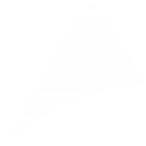 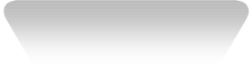 Sözleşme Değİşİklİklerİ
Proje bütçesinde değişiklik yapılmaması esastır. Projenin başlangıçtaki haliyle uygulanması istenmekle birlikte sözleşmede değişiklik yapılması mümkündür.
Sözleşme, iki farklı yolla değiştirilebilir.
Bildirim Mektubu: Küçük Değişikliklerde
Zeyilname: Büyük Değişikliklerde
      

DİKKAT: Değişiklik ihtiyacı doğması durumunda önce 
izleme uzmanına danışınız!
BİLDİRİM MEKTUBU
Değişiklik ve gerekçesini, izleme uzmanına danışarak onay aldıktan sonra bildirim mektubu verilir. 
     
      Hangi Durumlarda Verilebilir!
Bütçe ile ilgisi olmayan küçük değişiklikler,
Değişikliğin aynı bütçe başlığı altındaki kalemler arasındaki transferle sınırlı olduğu değişiklikler,
Bütçe başlıkları (örneğin 1.İnsan Kaynakları, 2.Seyahat, 3. Ekipman ve Malzeme vd.) arasındaki transferlerin, toplam proje bütçesinin yüzde 5’ini aşmayan değişiklikler,
için bildirim mektubu verilebilir.
ZEYİLNAME
Değişiklik talebi ve gerekçesi Ajansa iletilir.
	Ajans kabul ederse Zeyilname imzalandıktan sonra uygulanır.
	
     Talep Edilebilecek Durumlar;

Faaliyetlerdeki önemli /ciddi değişiklikler,

Bütçe başlıkları (örneğin 1.İnsan Kaynakları, 2.Seyahat, 3. Ekipman ve Malzeme vd.) arasındaki transferlerin, toplam proje bütçesinin yüzde 5’ini aştığı değişiklikler,
3. Bütçeye yeni bir kaleminin eklenmesi ya da mevcut kalemin çıkarılması,

4. Yararlanıcının isim ya da hukuki statüsünün değişmesi,

5. Proje ortaklarının, iştirakçilerinin çekilmesi ya da eklenmesi,

6. Mücbir veya beklenmeyen hallerde,

  Zeyilname talep edilebilir.

Mücbir veya beklenmeyen haller dışında sözleşme süresi uzatılamaz. Beklenmeyen hal veya mücbir sebeplerin varlığı halinde ise proje süresi altı ayı geçmemek üzere uzatılabilir.
Sözleşme Özel Koşullarında Dİkkat Edİlmesİ Gereken Hususlar !
Ara/Nihai Raporlar ve Proje Sonrası Değerlendirme Raporlarının süresi içerisinde teslim edilmemesi durumunda desteğin %1’i
Proje bitiminden itibaren 3 yıl boyunca görünürlük yükümlülüğünün yerine getirilmemesi durumunda desteğin %1’i
Projenin yürütülebilmesi için elzem olan bir faaliyetin veya  performans göstergesinin gerçekleştirilmemesi durumunda desteğin %1’ine kadar,
Projenin başvuru sahibinin haksız fiili durumları veya Ajans tarafından tek taraflı feshi durumunda desteğin %10’una kadar cezaî müeyyide uygulanacaktır.
Teşekkür ederiz.
BATI KARADENİZ KALKINMA AJANSI
Tel: 0 (372) 257 74 70 (pbx)
Faks: 0 (372) 257 74 72
www.bakka.gov.tr